FGAI4H-F-038
Zanzibar, 3-5 September 2019
WG: Regulatory considerations
Currently situation:
Guidelines of general regulatory consideration that AI developers can use when developing AI tools are emerging, but there is as yet no international consensus.
Basic regulatory principles are not typically considered by AI developers which may slow the progress of a potentially promising tools. 

Aim:
To develop a non-binding, high-level, and useful mapping of what AI developer should keep in mind and consider in their development process - if regulatory review will be needed at some point. 
To improve awareness of regulators of the FG AI4H work
To build regulatory considerations into the FG AI4H evaluation process

First meeting at WHO in November 2019
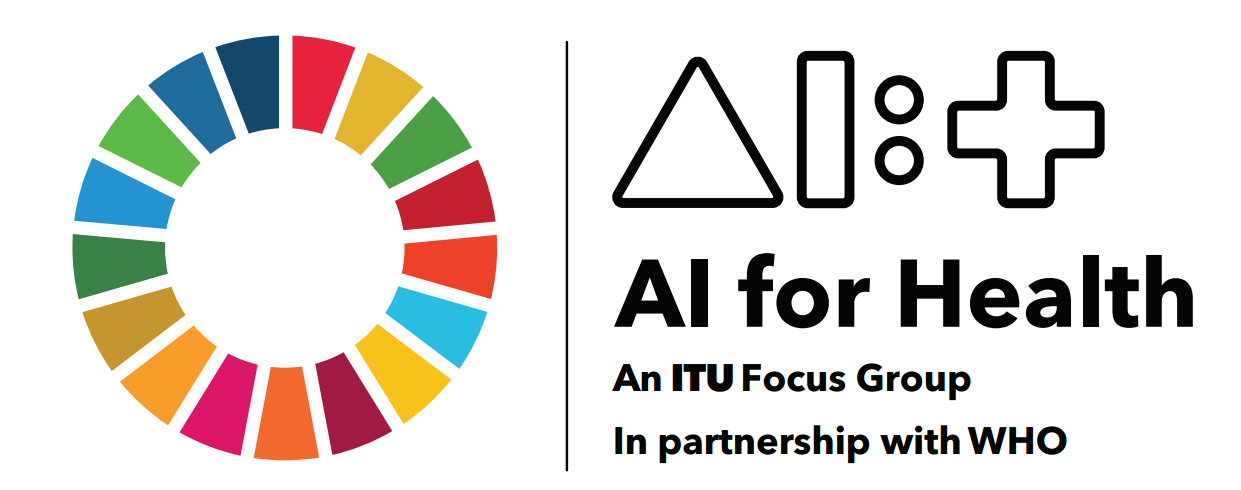